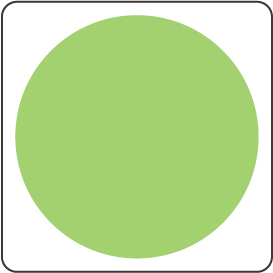 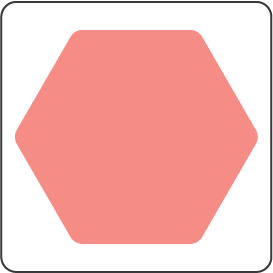 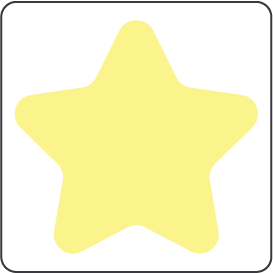 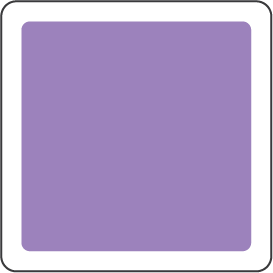 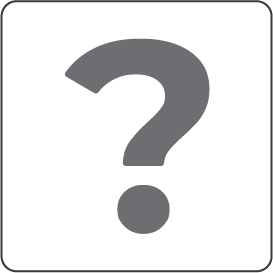 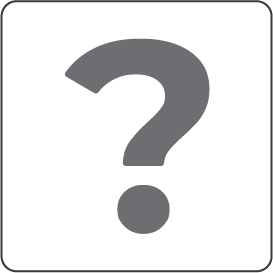 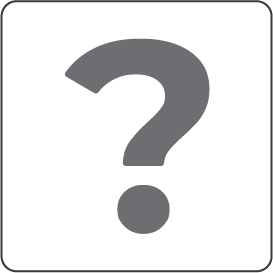 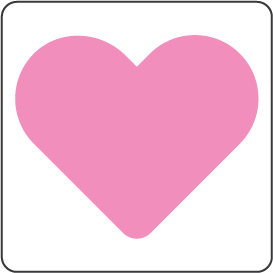 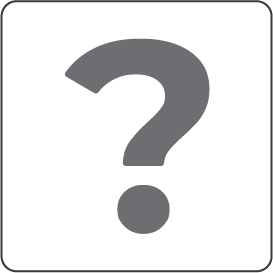 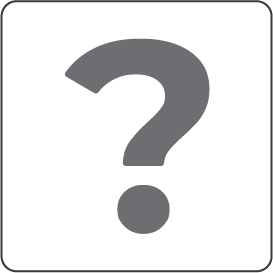 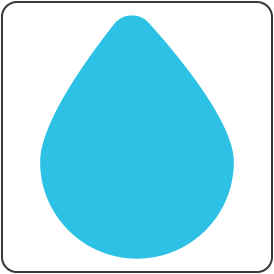 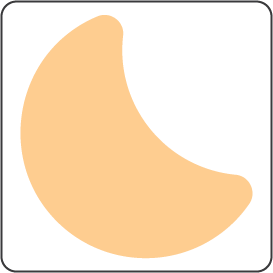 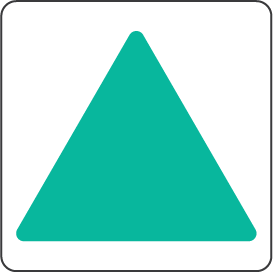 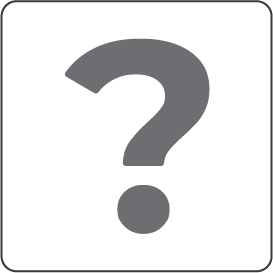 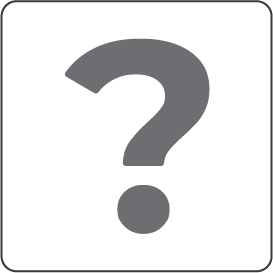 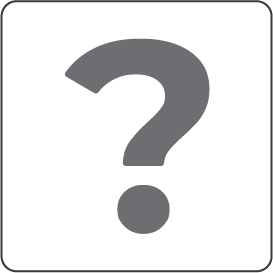 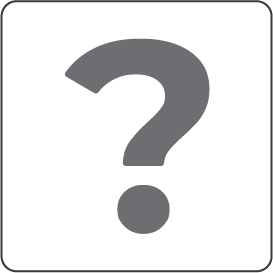 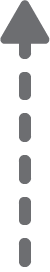 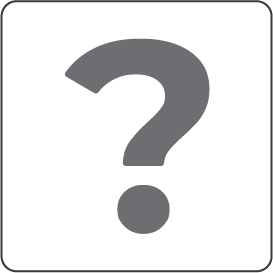 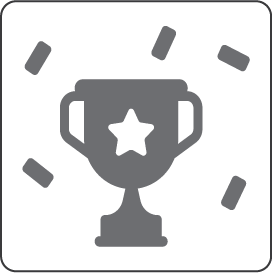 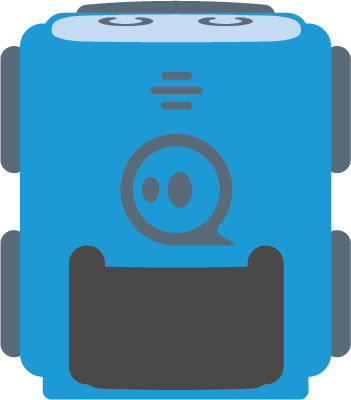 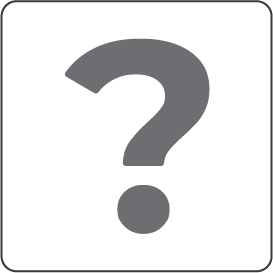 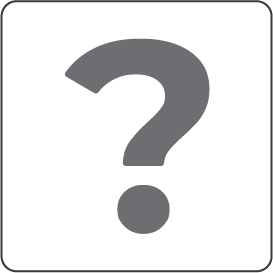 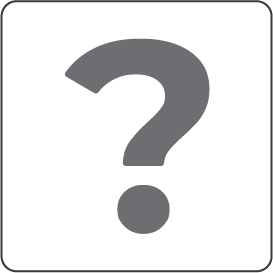 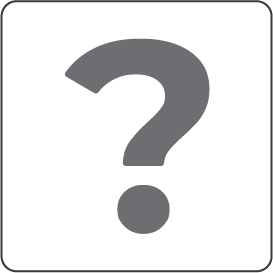 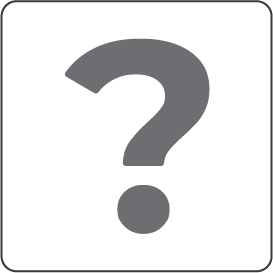 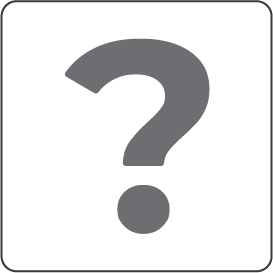 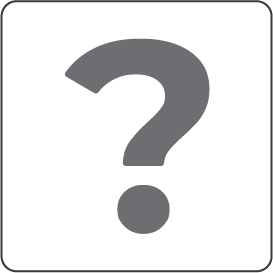 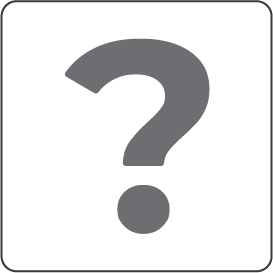 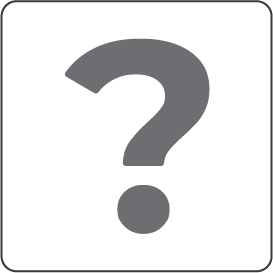 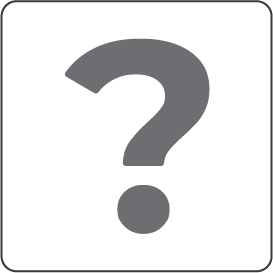 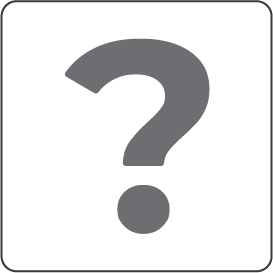 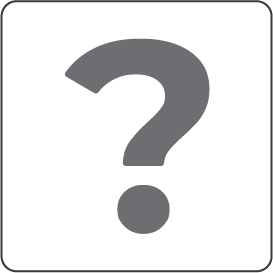 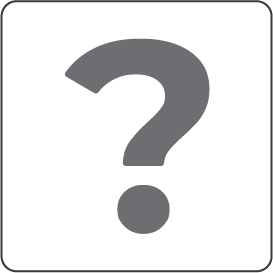 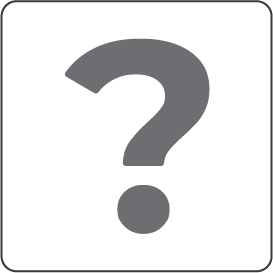 Kihívás:
Az autó feladata, hogy eljátssza nekünk az Ici Pici című dalt!
A kihívás teljesítéséhez programozd át a kisautó hangját, a lila és a piros kártya jelentését!
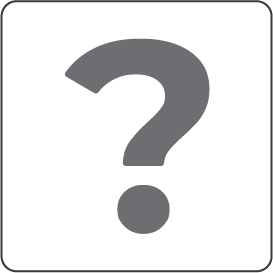 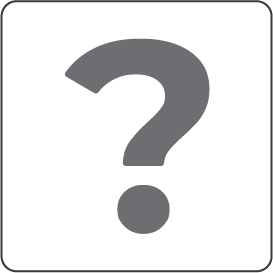 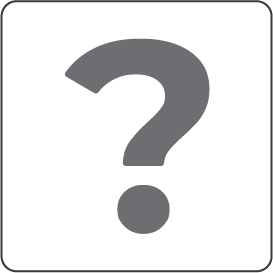 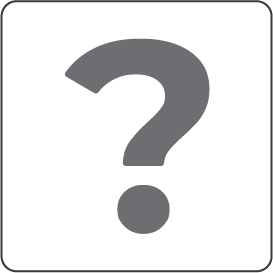 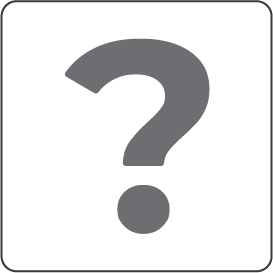 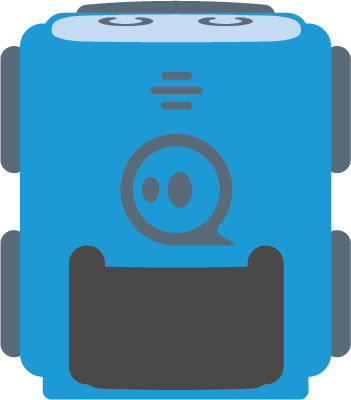 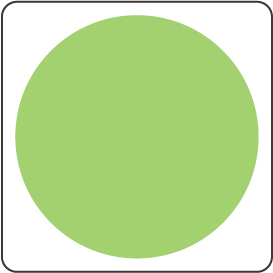 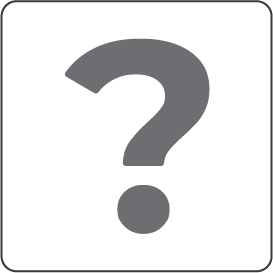 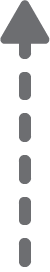 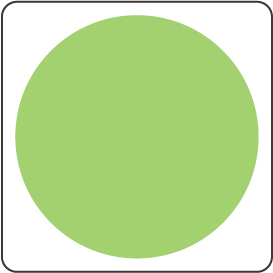 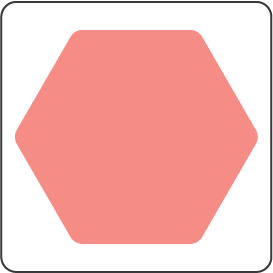 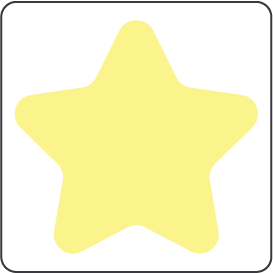 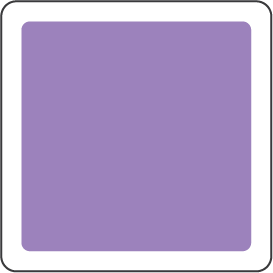 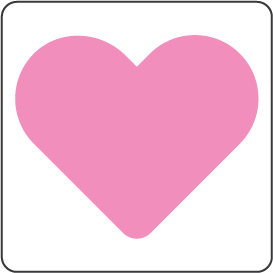 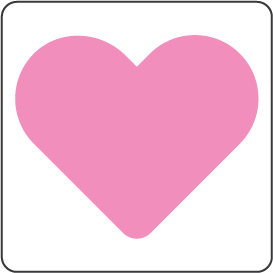 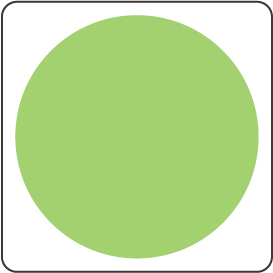 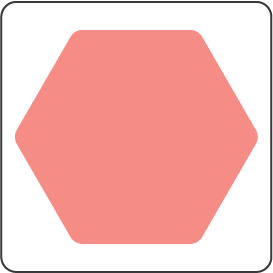 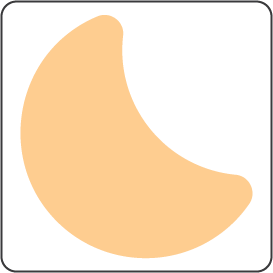 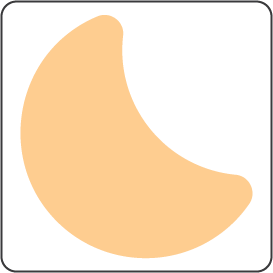 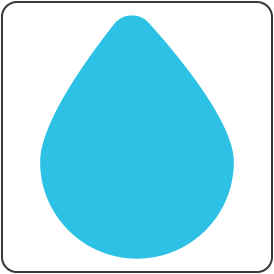 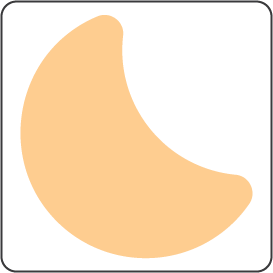 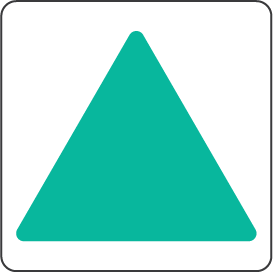 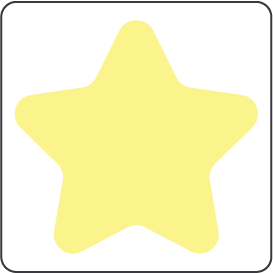 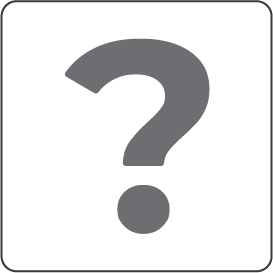 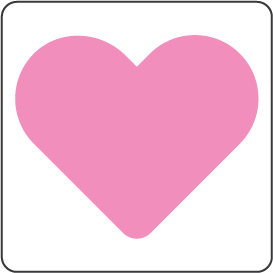 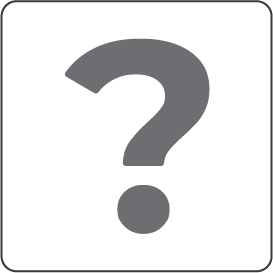 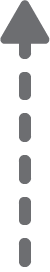 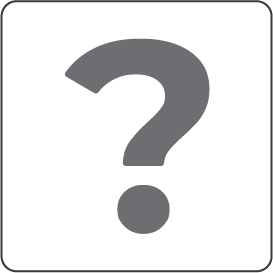 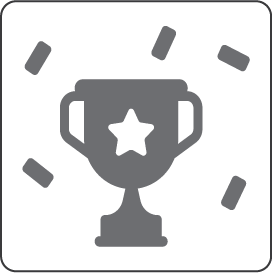 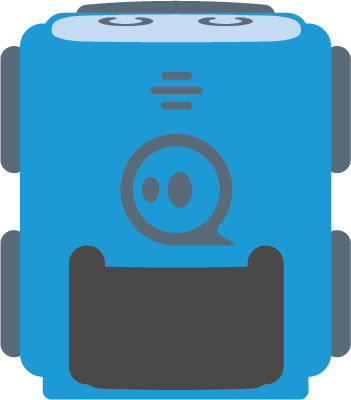 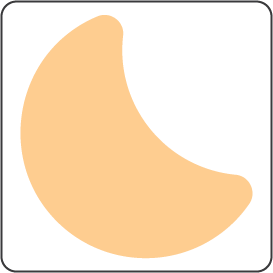 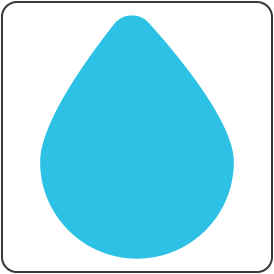 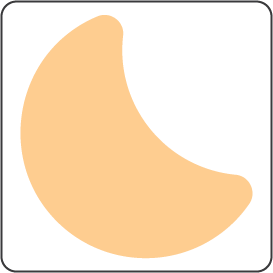 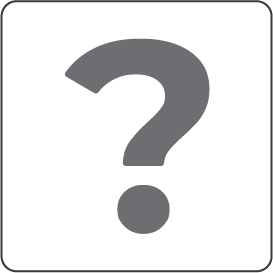 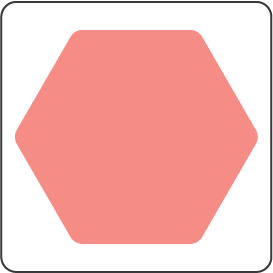 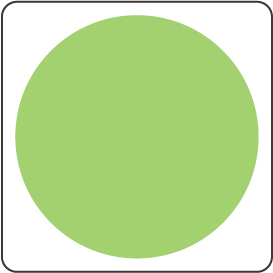 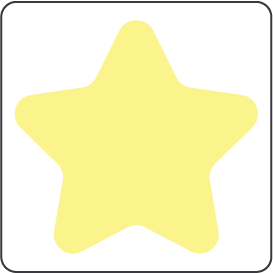 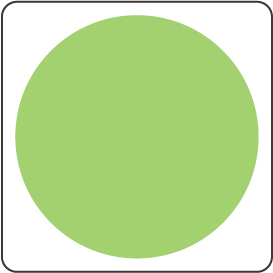 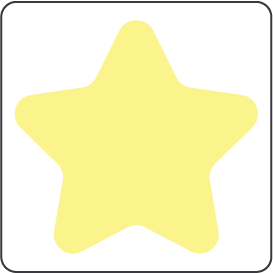 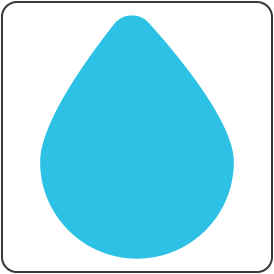 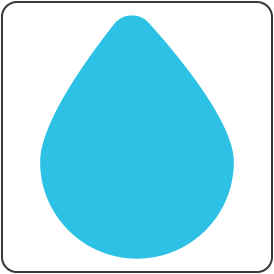 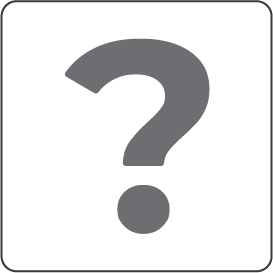 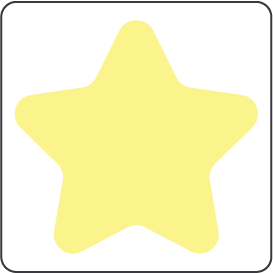 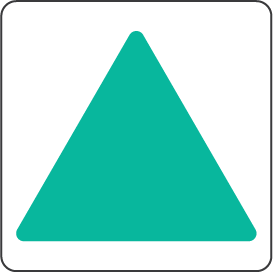 Kihívás:
Az autó feladata, hogy eljátssza nekünk az Ici Pici című dalt!
A kihívás teljesítéséhez programozd át a kisautó hangját, és a kártyák jelentését!
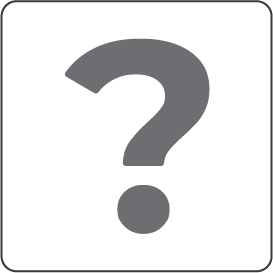 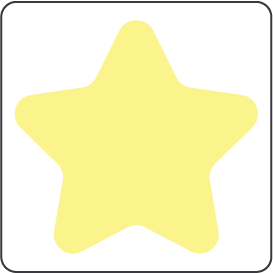 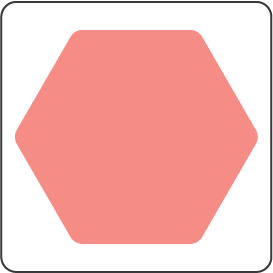 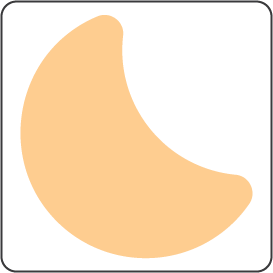 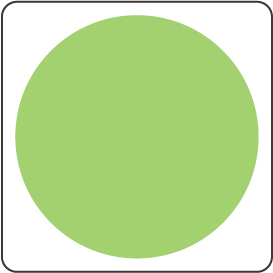 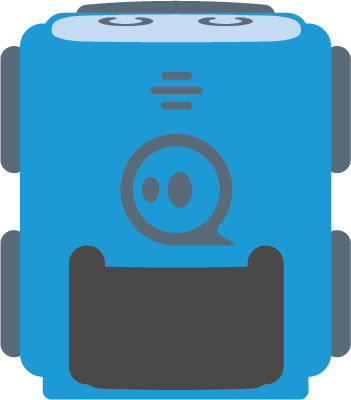 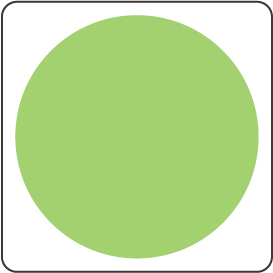 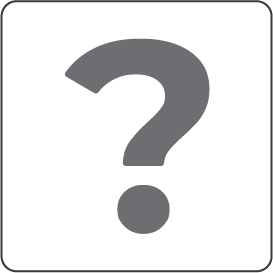 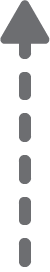 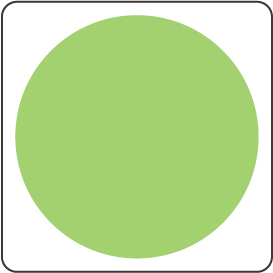 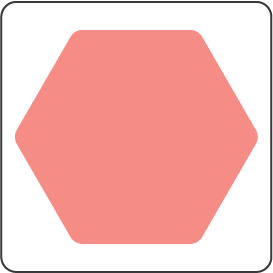 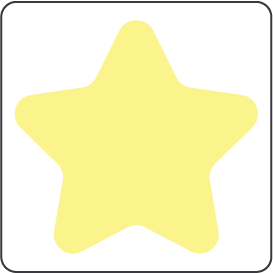 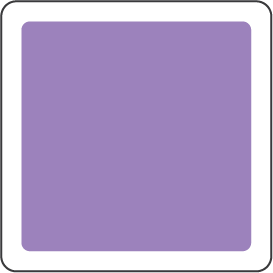 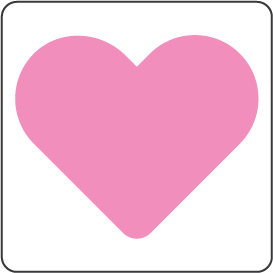 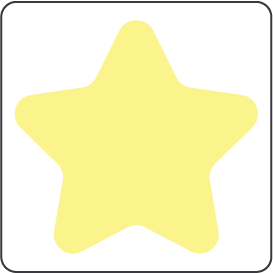 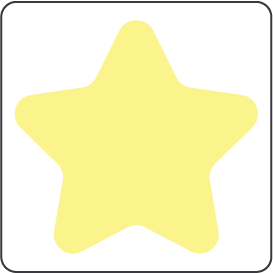 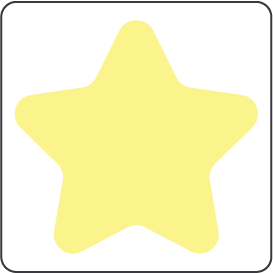 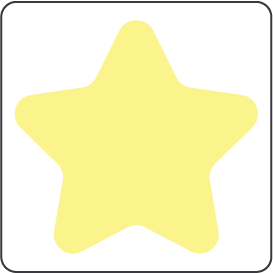 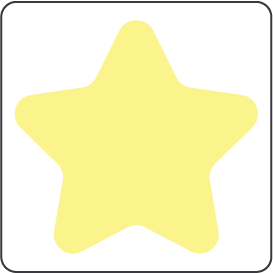 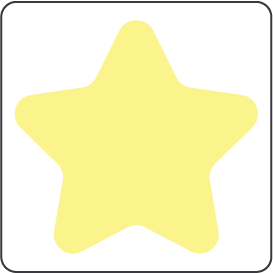 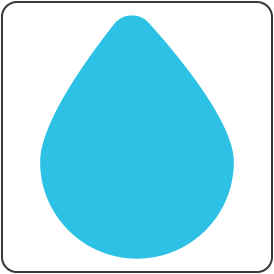 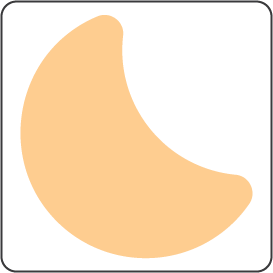 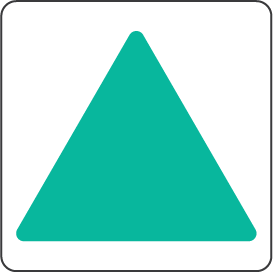 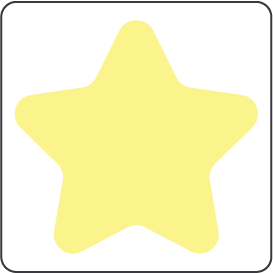 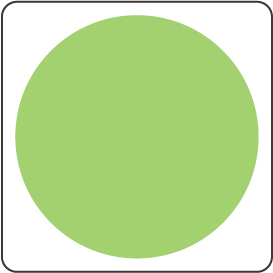 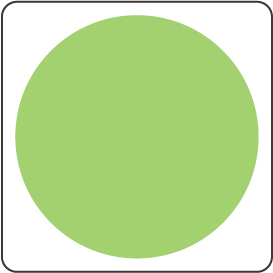 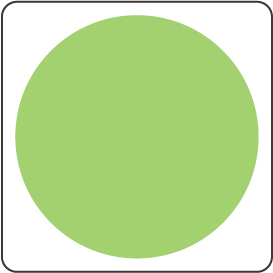 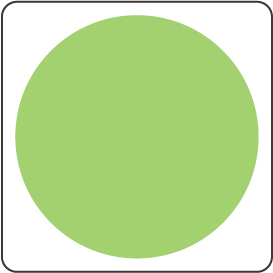 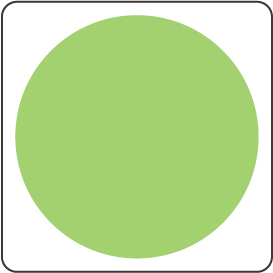 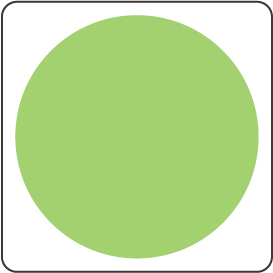 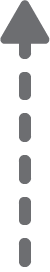 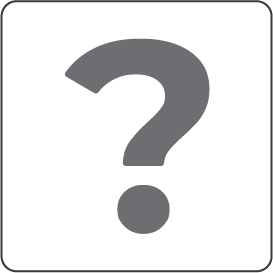 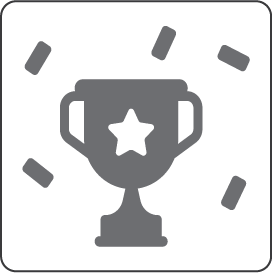 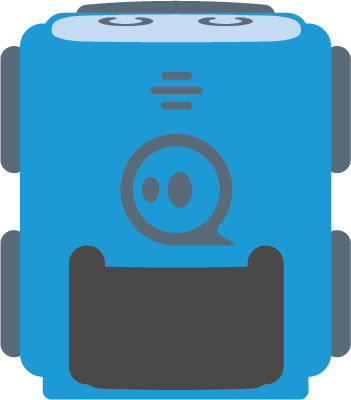 Kihívás:
Az autó feladata, hogy eljátssza nekünk az Ici Pici című dalt!
A kihívás teljesítéséhez programozd át a kisautó hangját, és a kártyák jelentését!
A teljesítéshez ezeket a kártyákat használd fel!
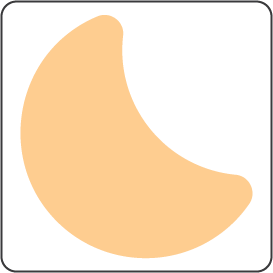 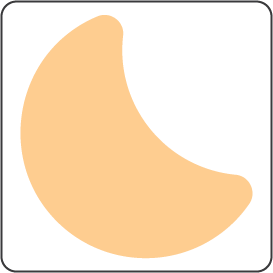 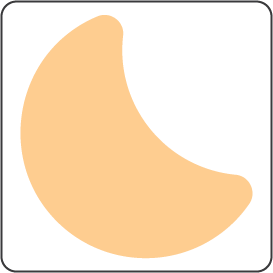 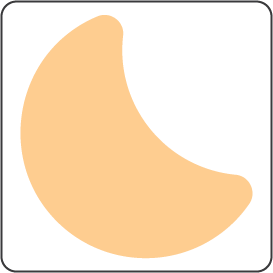 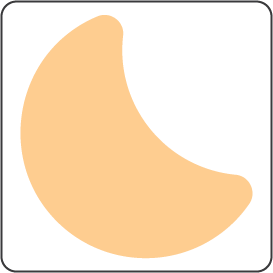 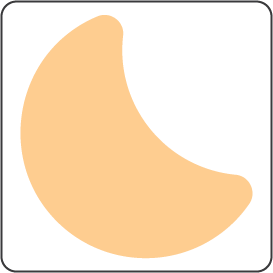 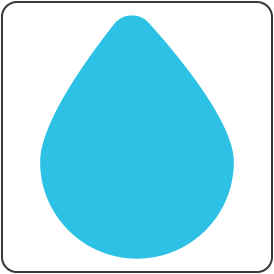 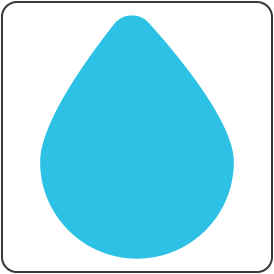 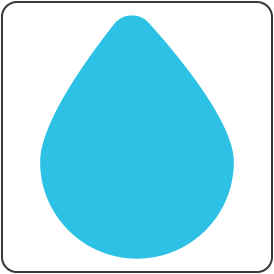 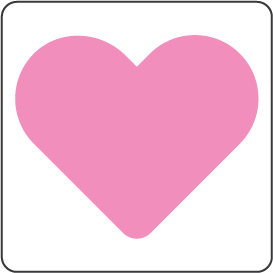 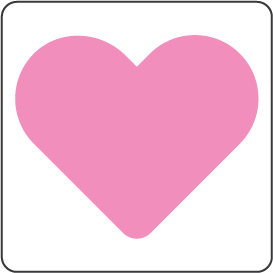 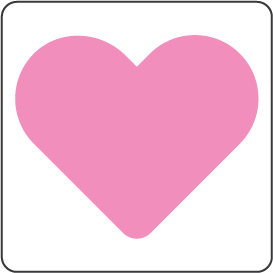 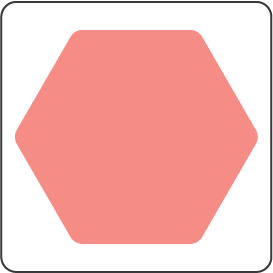 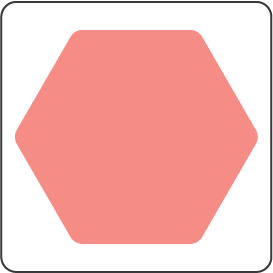 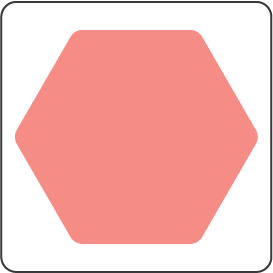 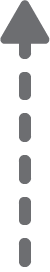 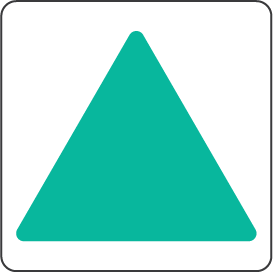 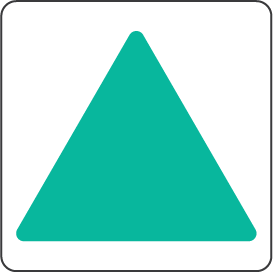 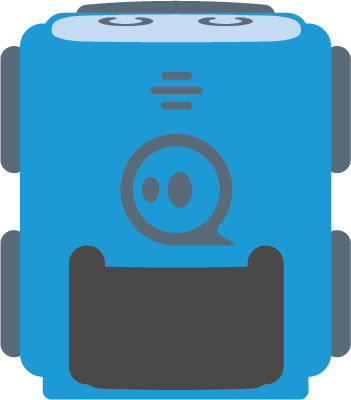 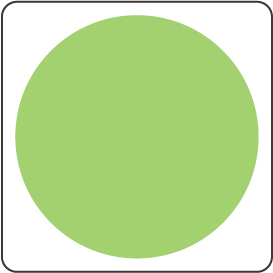 START
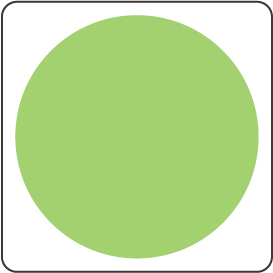 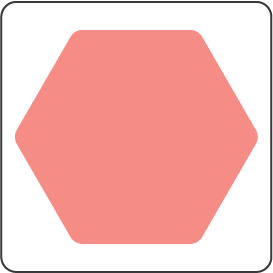 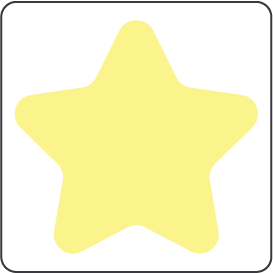 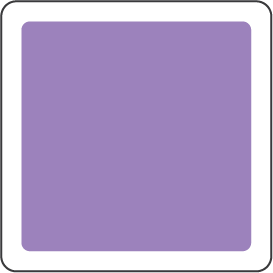 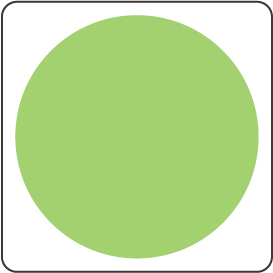 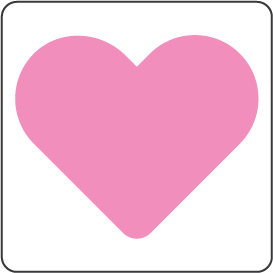 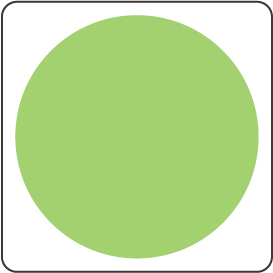 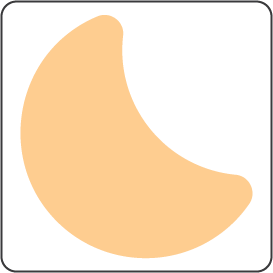 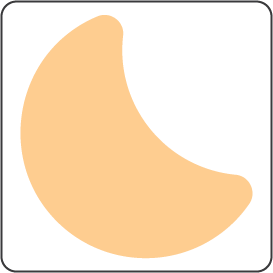 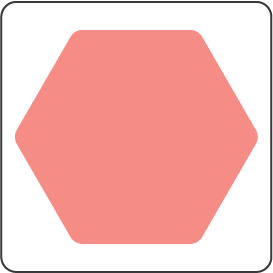 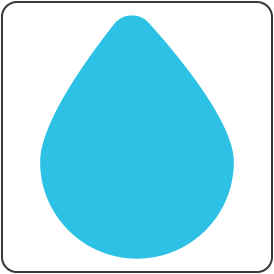 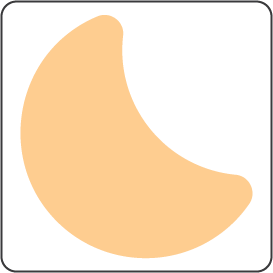 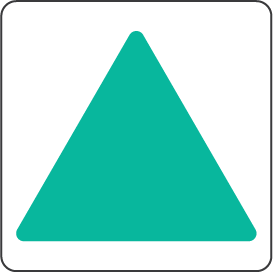 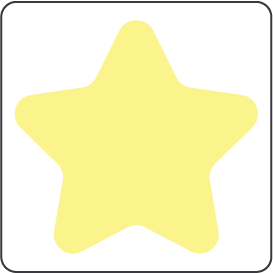 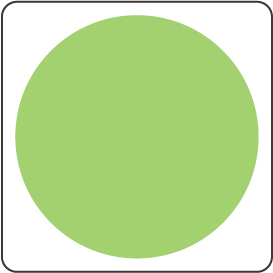 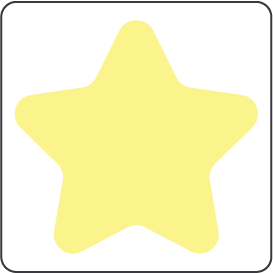 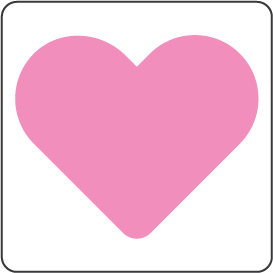 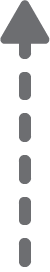 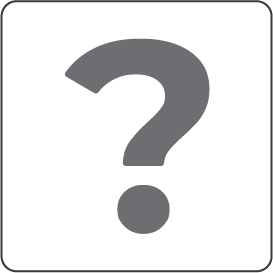 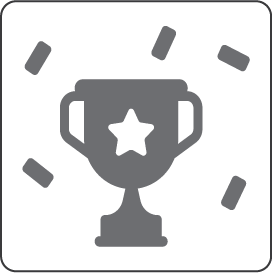 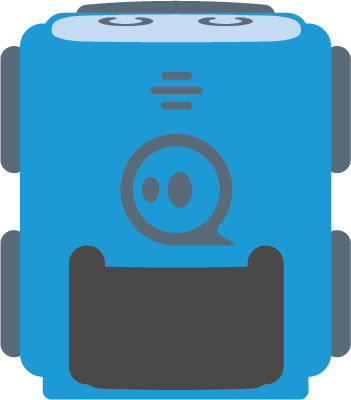 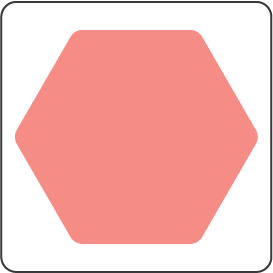 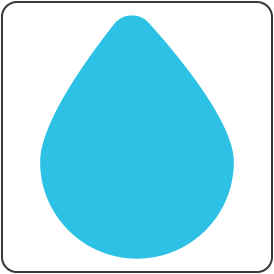 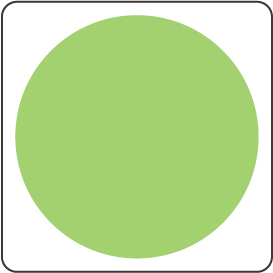 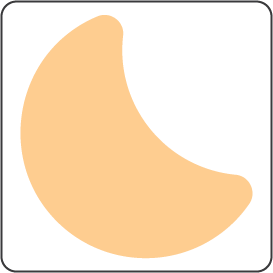 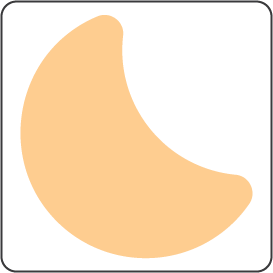 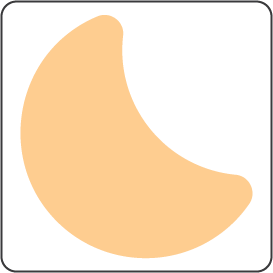 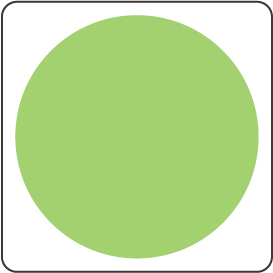 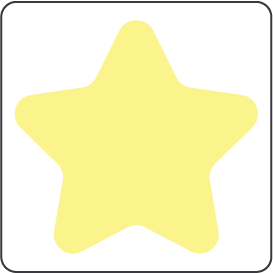 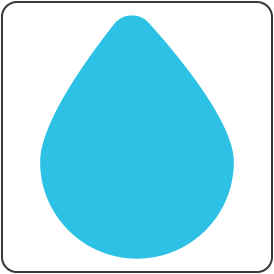 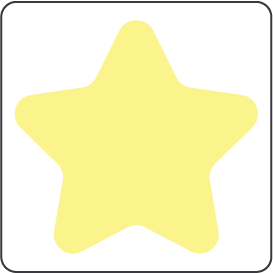 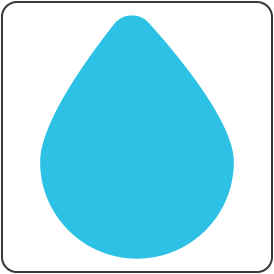 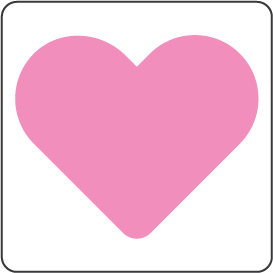 Kihívás:
Az autó feladata, hogy eljátssza nekünk az Ici Pici című dalt!
Keresd meg azokat a kártyákat, amik rossz helyen vannak és tedd a helyére!
A kihívás teljesítéséhez programozd át a kisautó hangját, és a kártyák jelentését!
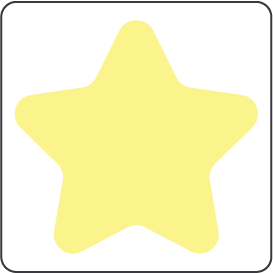 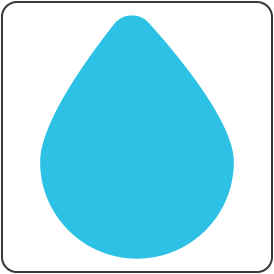 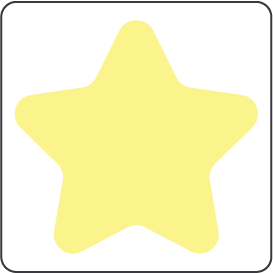 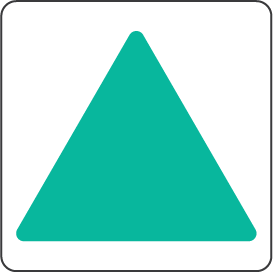 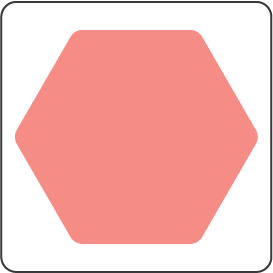 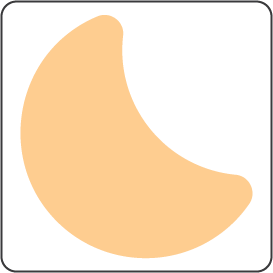 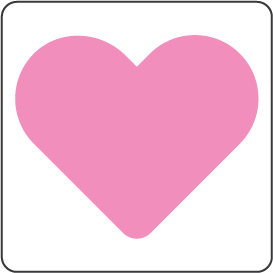 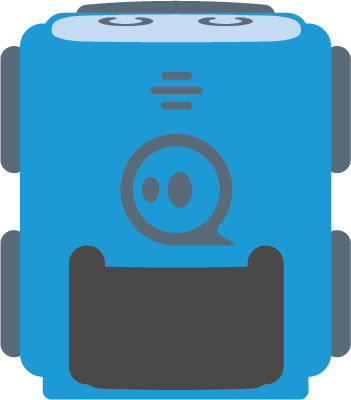 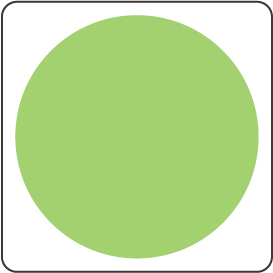 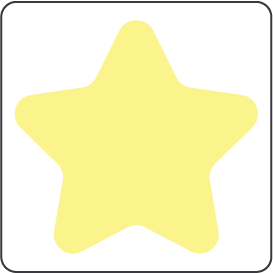 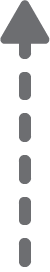 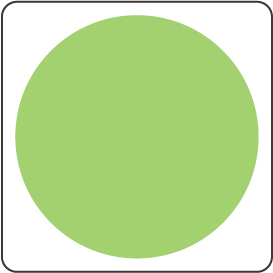 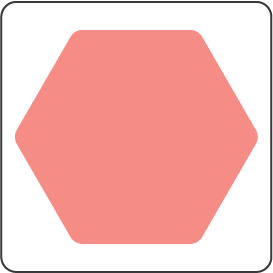 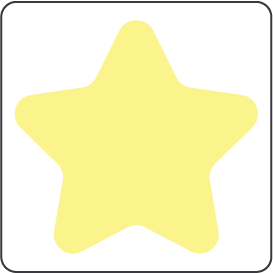 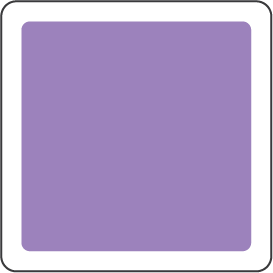 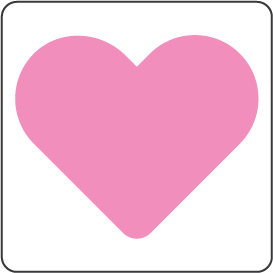 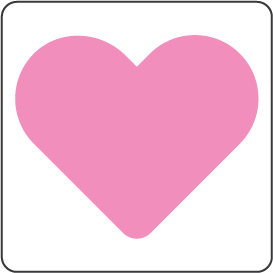 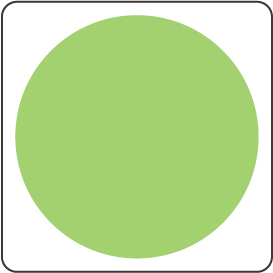 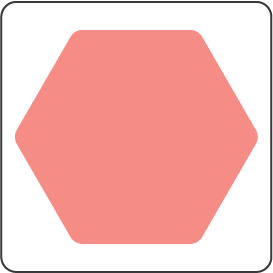 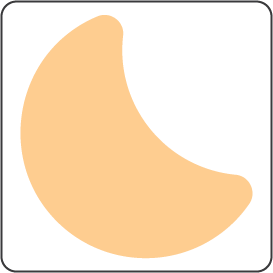 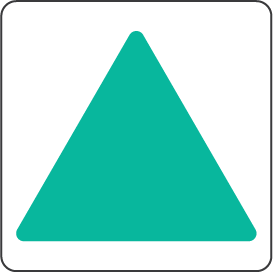 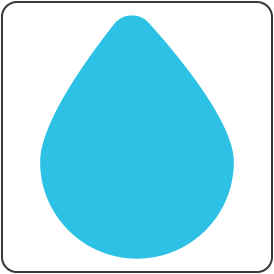 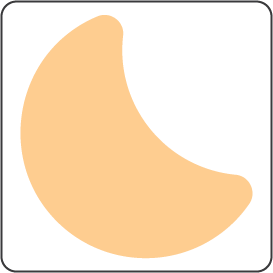 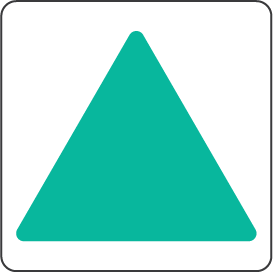 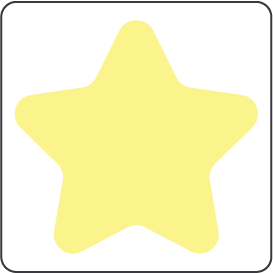 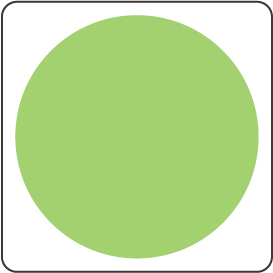 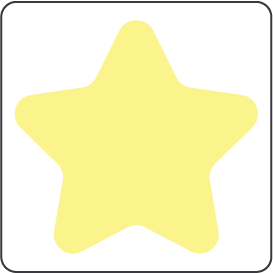 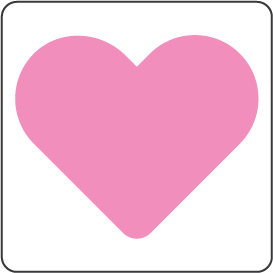 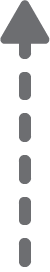 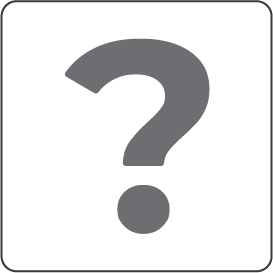 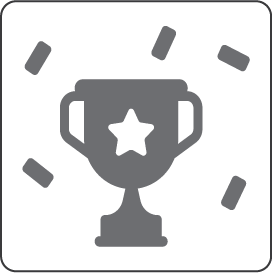 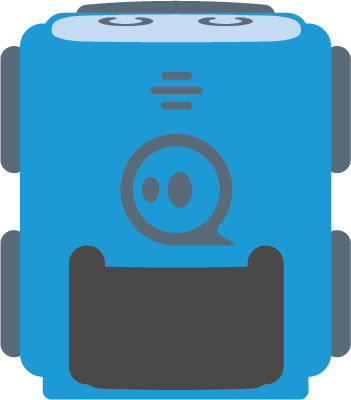 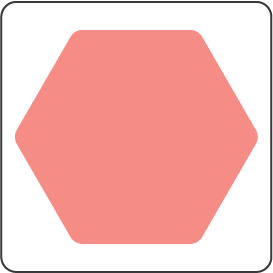 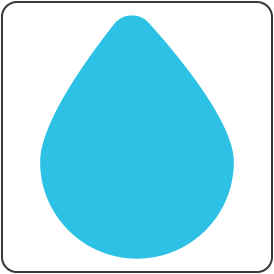 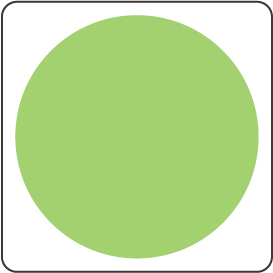 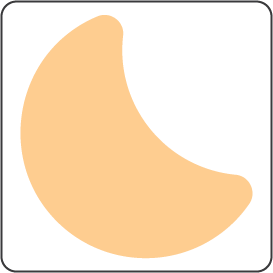 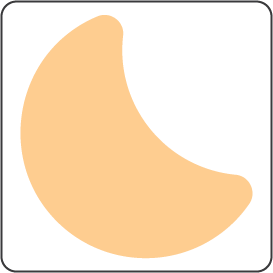 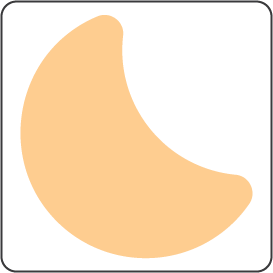 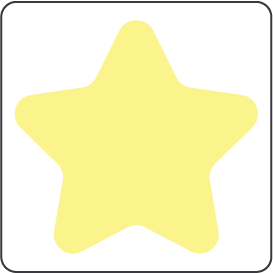 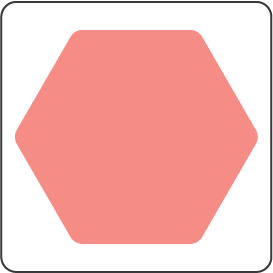 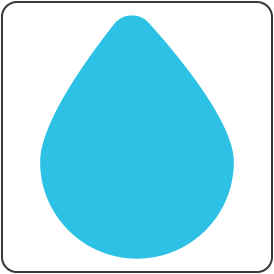 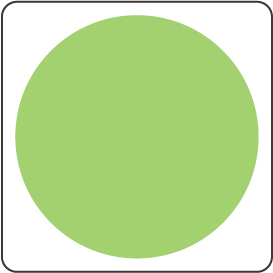 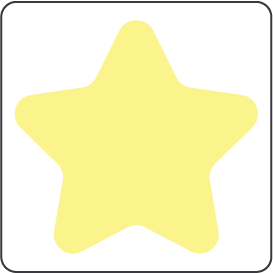 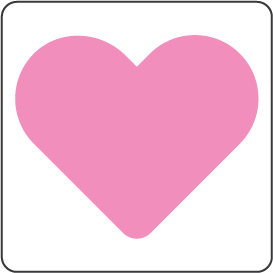 Kihívás:
Az autó feladata, hogy eljátssza nekünk az Ici Pici című dalt!
Keresd meg azokat a kártyákat, amik rossz helyen vannak és tedd a helyére!
A kihívás teljesítéséhez programozd át a kisautó hangját, és a kártyák jelentését!
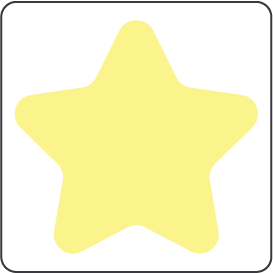 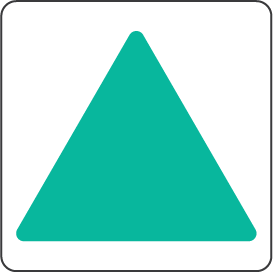 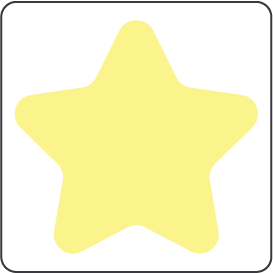 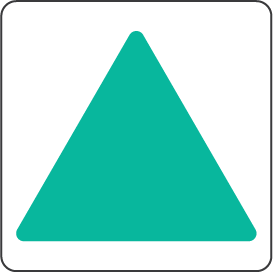 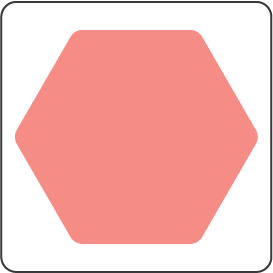 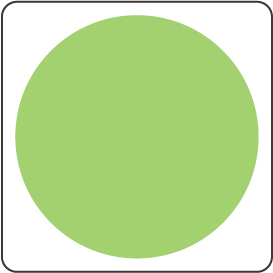 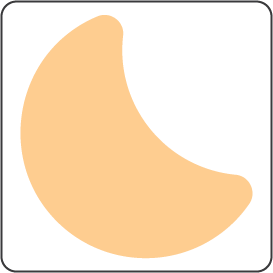 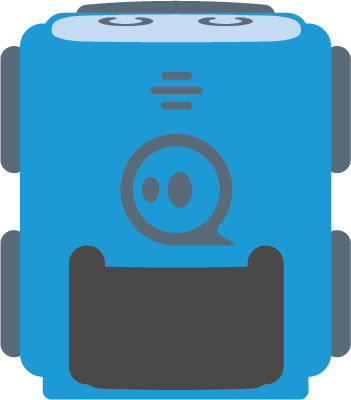 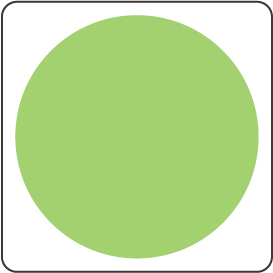 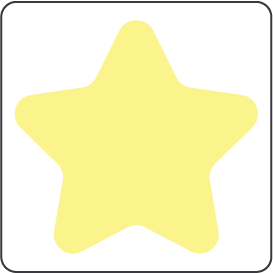 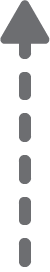 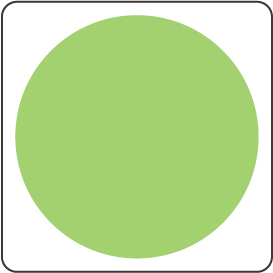 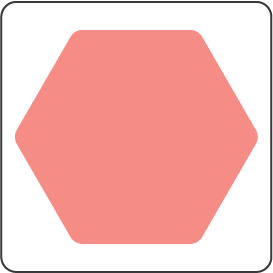 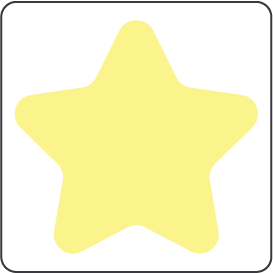 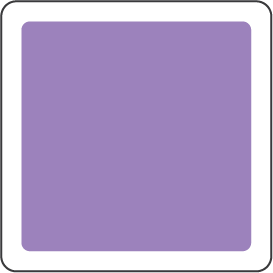 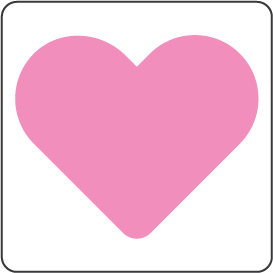 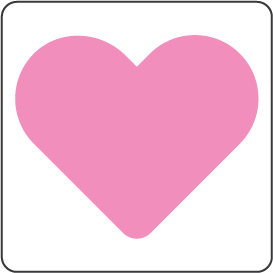 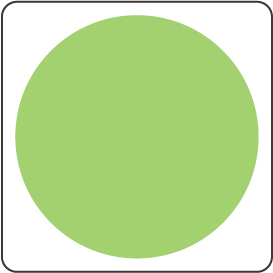 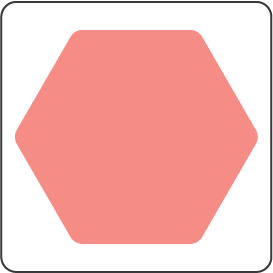 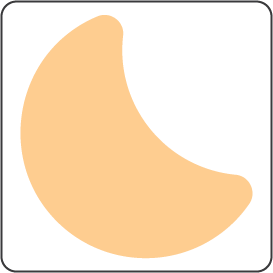 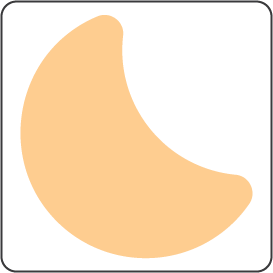 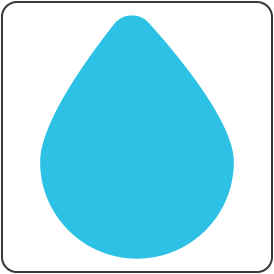 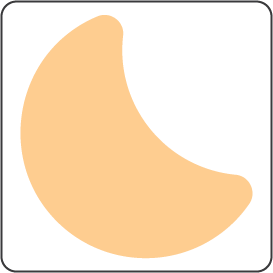 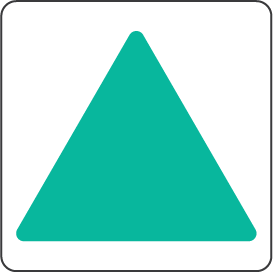 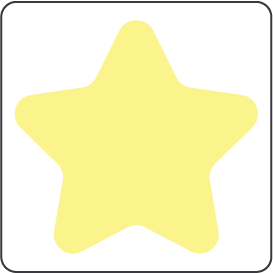 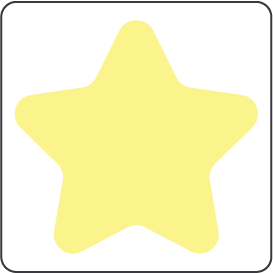 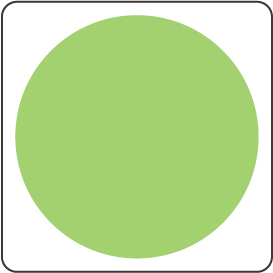 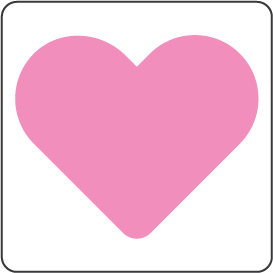 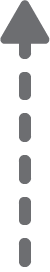 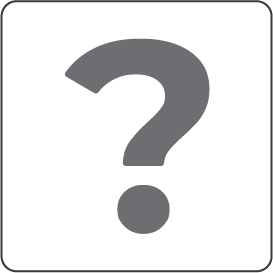 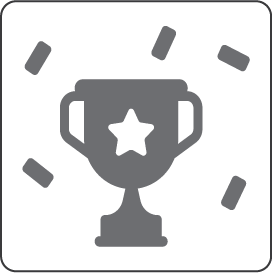 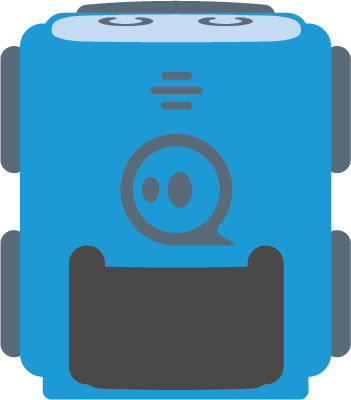 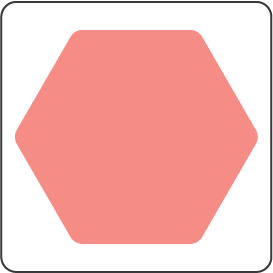 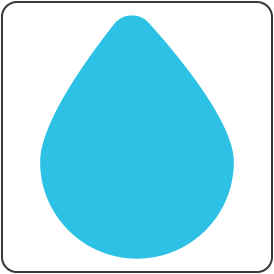 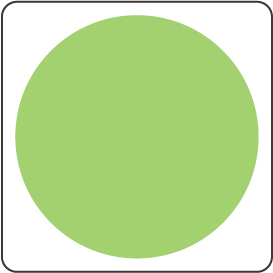 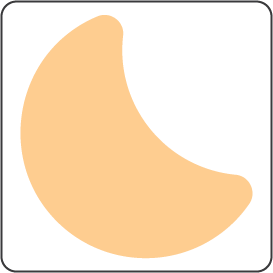 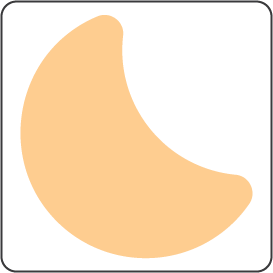 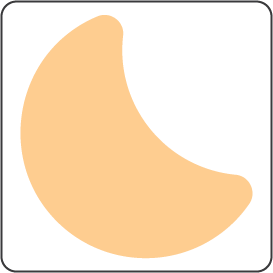 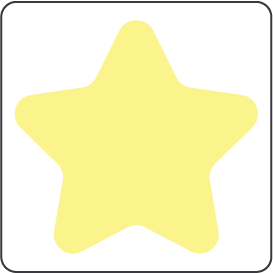 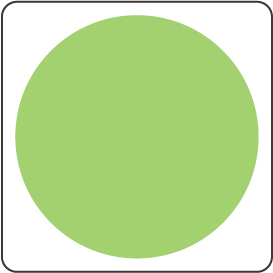 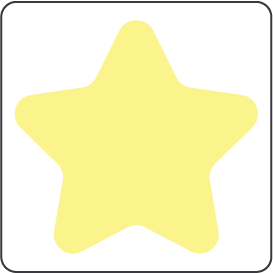 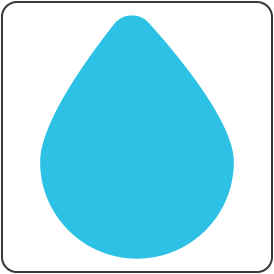 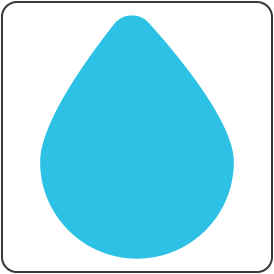 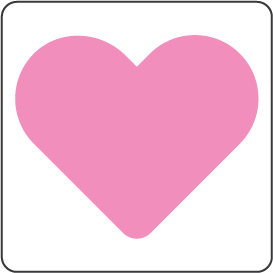 Megoldás
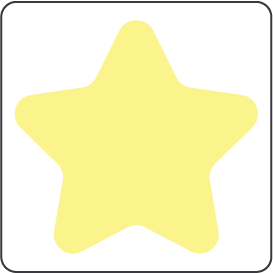 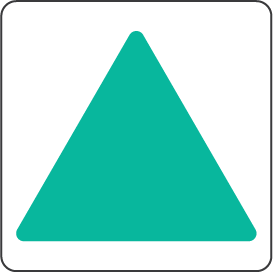 Kihívás:
Az autó feladata, hogy eljátssza nekünk az Ici Pici című dalt.
A kihívás teljesítéséhez programozd át a kisautó hangját és a kártyák jelentését!
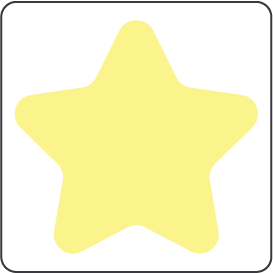 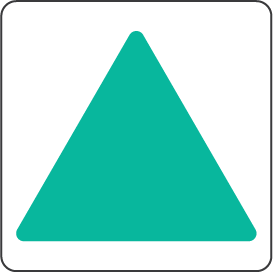 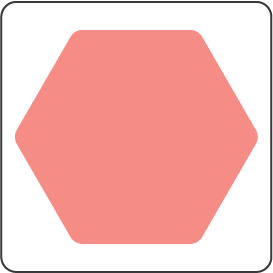 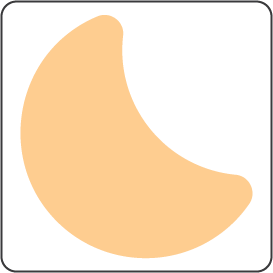 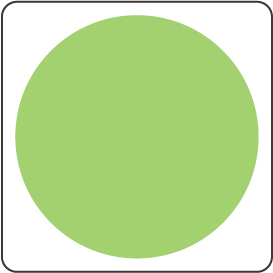 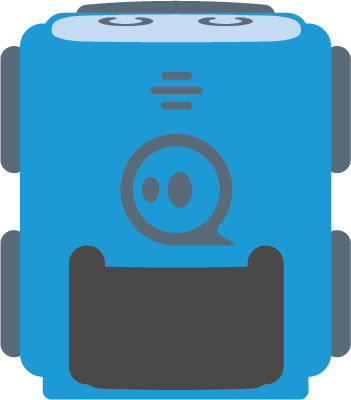 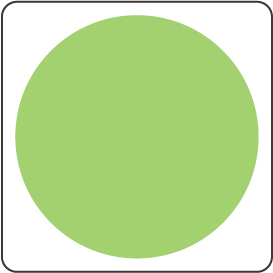 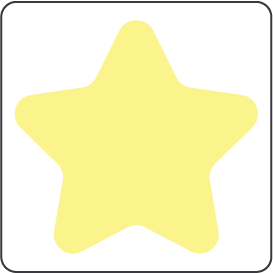 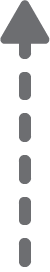